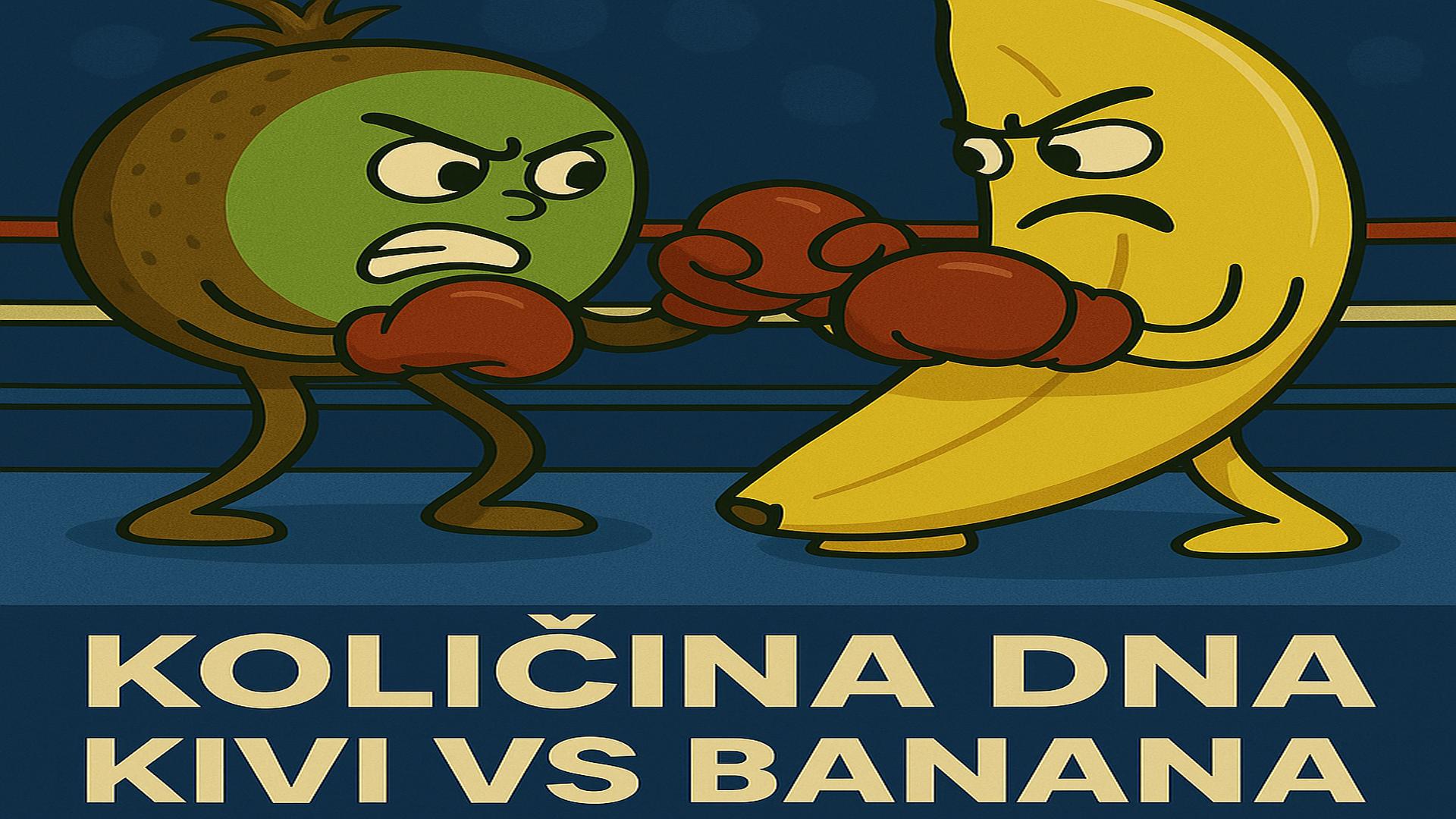 TKO IMA VIŠE DNA?kivi ili banana
Magdalena Matković, 4.C
Gene nose kromosomi, a oni su građeni od DNA. Biljke mogu imati različit broj kromosomskih setova (ploidnost).

Banana (Cavendish) je triploidna (3n) i ima 33 kromosoma.
Kivi (Actinidia deliciosa) je heksaploidni (6n) i ima 174 kromosoma.


Iako veći broj kromosoma može značiti više DNA, to nije uvijek pravilo jer količina DNA ovisi i o veličini kromosoma, udjelu ne-kodirajuće DNA te veličini i broju stanica.
🔍 Istraživačko pitanje:
  Imaju li banana i kivi, koji su približno iste veličine, jednaku količinu DNA ili jedan od    njih sadrži više genetskog materijala?


💡 Hipoteza:
  Pretpostavljam da će kivi proizvesti više DNA od banane iste mase jer ima više setova   kromosoma (6n naspram 3n) i općenito sadrži više genetskog materijala po stanici.
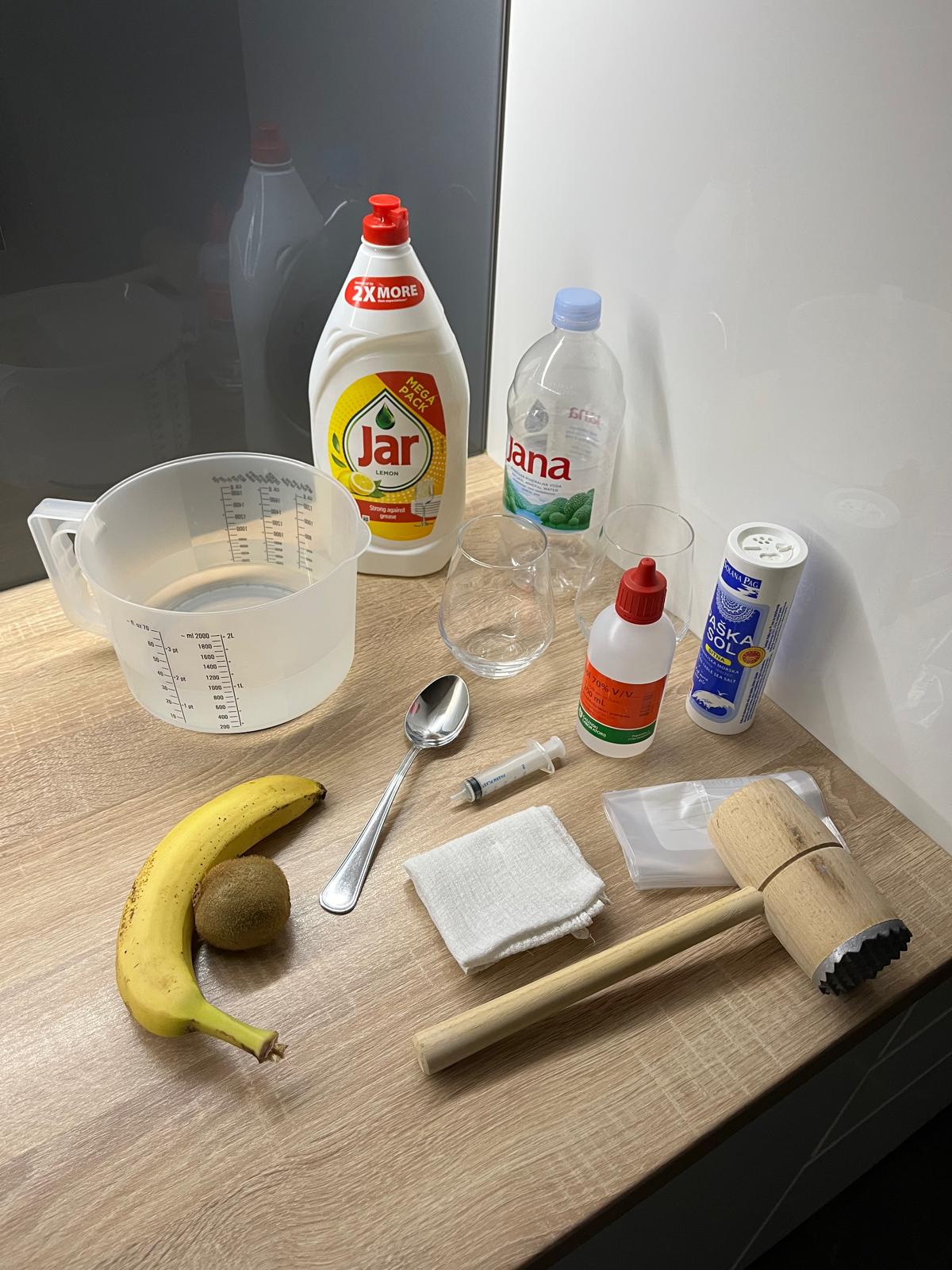 🧰 Materijali
Otopinu za ekstrakciju DNA
voda - 900ml
deterdžent za suđe - 50ml
dvije žličice soli
Mjerica - 10ml
Banana I kivi
Plastične vrećice
Bat / tučka
Gaza ili cjedilo
Alkohol (izopropanol)
Žličica
Čaše
🧪 Provedba eksperimenta (koraci):
🧂🧼 Priprema otopine za ekstrakciju DNA: Pomiješaj 900 mL vode, 50 mL deterdženta i 2 žličice soli. Dobro promiješaj.
🍌🥝 Usitnjavanje plodova: Usitni bananu i kivi u plastičnim vrećicama uz pomoć bata oko 2 minute svaki.
🧫 Dodavanje otopine: U svaki uzorak dodaj 10 mL ekstrakcijske otopine i miješaj 1 minutu.
🧻 Filtracija: Smjese procijedi kroz gazu u čaše — odvaja se čista tekućina s DNA.
💧 Dodavanje hladnog alkohola: Polako dodaj izopropanol. DNA postaje vidljiva kao bijele niti.
🧬 Sakupljanje DNA: Pomoću žličica omotaj precipitiranu DNA.
🔬 Postupakeksperimenta
✅ Zaključak:
Tijekom izolacije DNA iz uzoraka banane i kivija, zabilježeni su rezultati — količina bijele, vlaknaste DNA koja se pojavila nakon dodavanja alkohola.

Kivi je proizveo veću količinu vidljive DNA u odnosu na bananu kao što smo pretpostavili.

 Precipitirani DNA iz kivija bio je gušći i lakše se sakupljao na žličicu. Banana je također pokazala prisutnost DNA, ali u manjoj količini.
✅ Zaključak:
Ovaj eksperiment pokazao je kako se jednostavnom metodom može skupiti DNA. U budućim istraživanjima, bilo bi korisno koristiti spektrofotometar za točno mjerenje DNA.

Zaključno, iako broj kromosoma daje određeni uvid, on ne predstavlja jedini ni uvijek najpouzdaniji pokazatelj količine DNA u organizmu.
✅ Zaključak:
Mogući faktori koji su utjecali na rezultate uključuju:
Stupanj zrelosti plodova (zreliji plodovi mogu imati više razgrađenih stanica),
Ujednačenost usitnjavanja plodova,
Učinkovitost filtracije i dodavanja alkohola,
Temperatura alkohola (hladniji alkohol bolje precipitira DNA).

Za precizniju analizu, korisno bi bilo:
Koristiti laboratorijsku opremu za kvantitativno mjerenje DNA,
Standardizirati količinu uzorka (točno vaganje plodova),
Izvesti više ponavljanja s kontroliranim uvjetima.
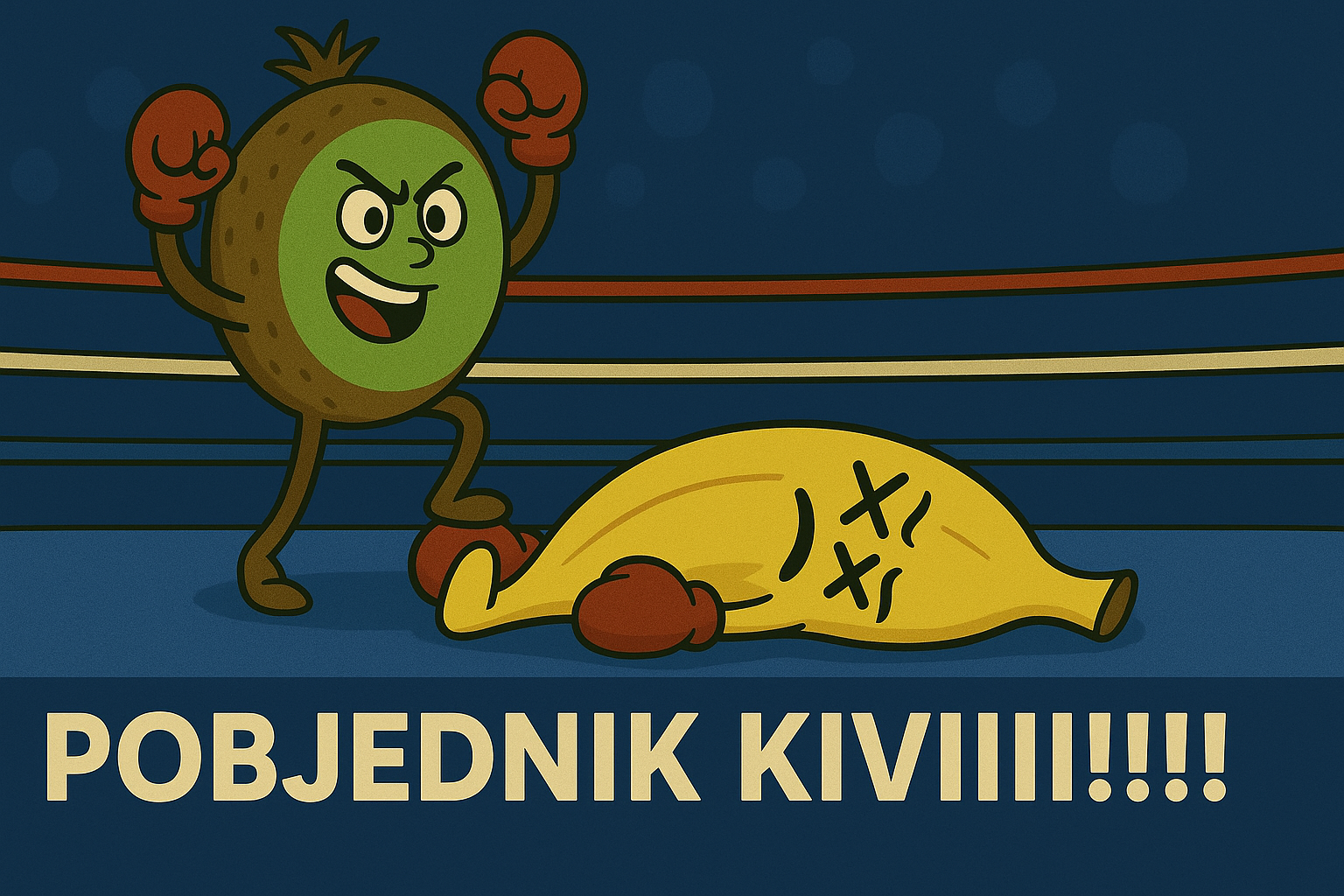 Magdalena Matković, 4.C
Kraj
Magdalena Matković, 4.C